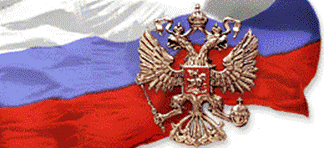 Патриотическое воспитание детей дошкольного возраставоспитатель Овсянникова Т.А.
Детство – каждодневное открытие мира и поэтому надо сделать так, чтобы оно стало, прежде всего, познанием человека и Отечества, их красоты и величия.
( В.А.Сухомлинский)
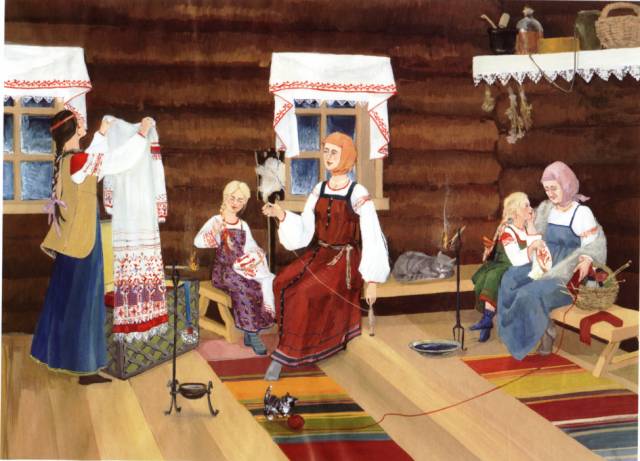 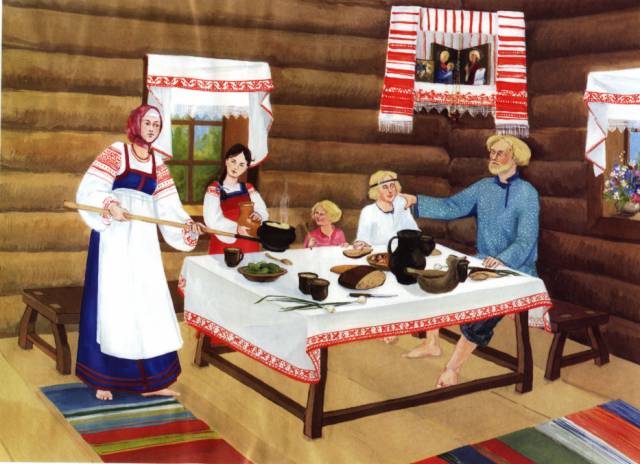 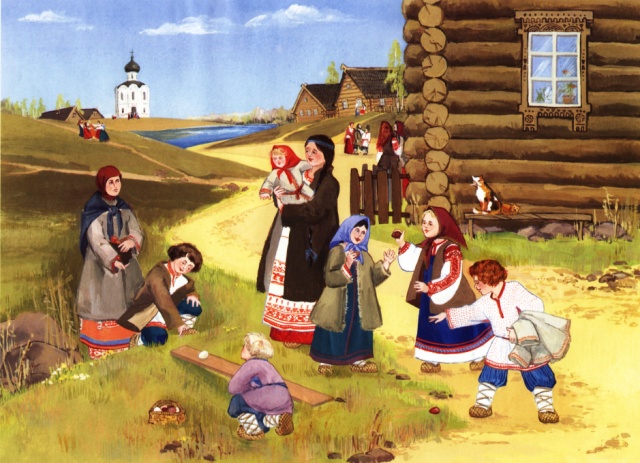 Понятие «патриотизм» включает в себя любовь к Родине, к земле, где родился и вырос, гордость за исторические свершения народа.
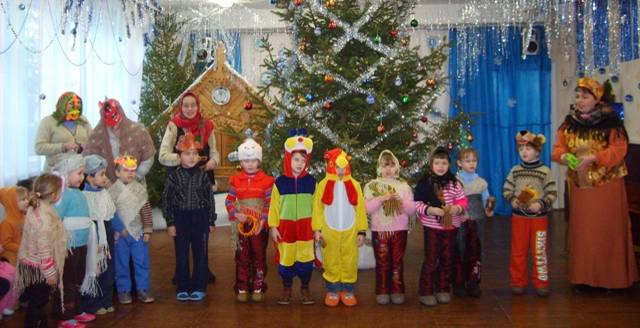 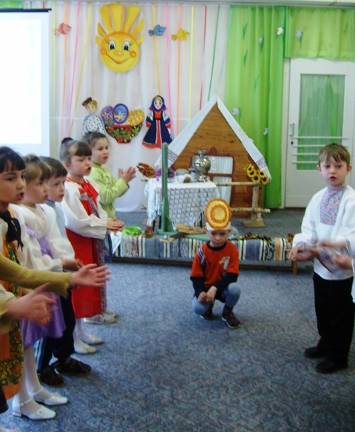 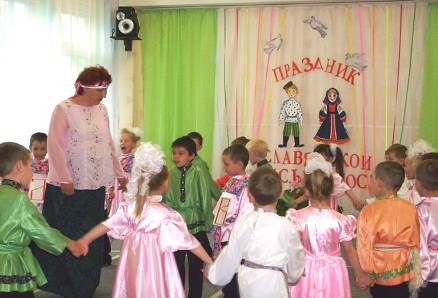 Пути и средства патриотического воспитания русского человека: 

Понятие о патриотизме, героизме и их проявлениях.

Взгляды на патриотизм в летописях.

Русские народные былины как средство воспитания патриотизма (любовь к Родине, ненависть к врагам, готовность встать на защиту родной земли).

Роль русских сказок в процессе формирования любви к Родине, к своему народу, к природе родного края; сказки о солдатской дружбе и прочее.

Героические и патриотические песни русского народа и их воспитывающая роль 

Русские пословицы и поговорки о патриотизме, героизме, смелости, трусости, предательстве. Их использование в воспитательной работе с детьми.
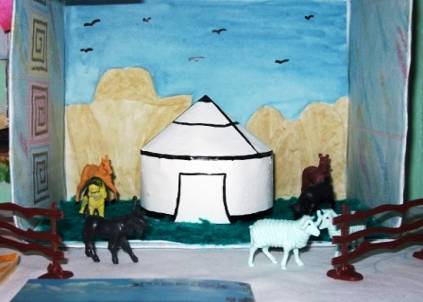 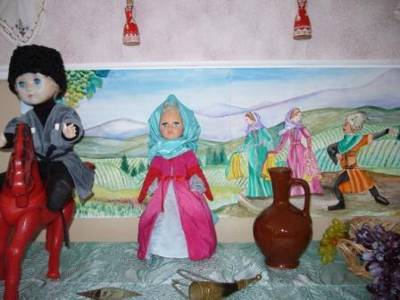 Россия - родина для многих.
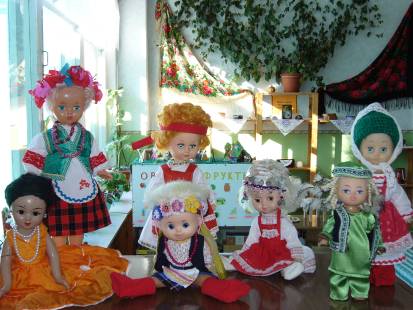 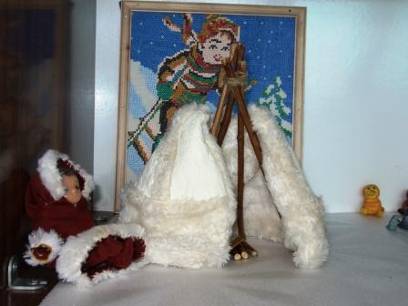 Приоритеты:
Окружение детей должно отражать национальные черты
Использование всех видов фольклора
Народные праздники и традиции
Народное декоративно-прикладное искусство
Природа – один из важнейших факторов народной педагогики
Знакомство с историческим прошлым России
Народные праздники и традиции
Природа – один из важнейших факторов народной педагогики
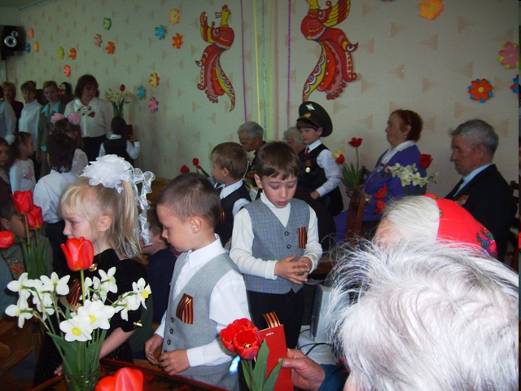 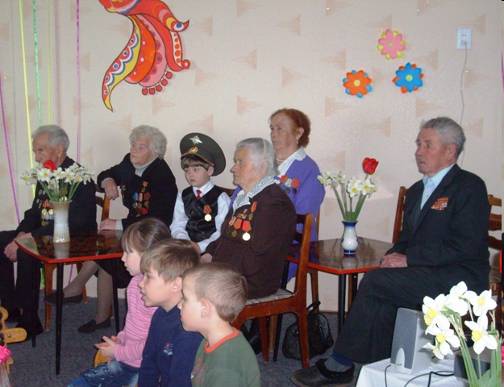 Знакомство с историческим прошлым России
Направления 
реализации проекта
Работа с детьми
Работа с 
родителями
Методическое 
сопровождение
Знакомство с родным городом, его историей
Знакомство с родным краем и Россией
Знакомство с наиболее значимыми историческими событиями своей страны и народа.
Знакомство с былинными героями и их подвигами.
Знакомство с государственной символикой города, республики, стран.
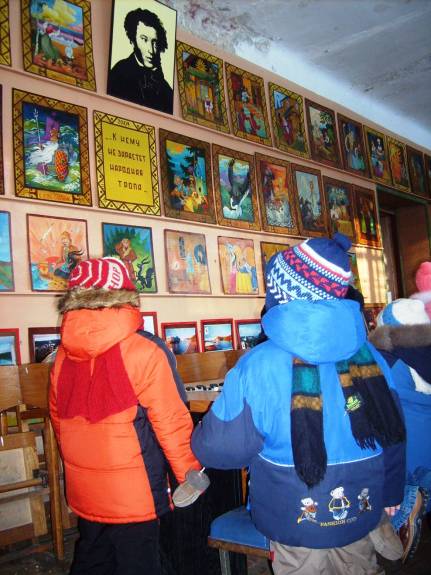 Формирование патриотических чувств проходит эффективно в  тесной связи с семьёй.
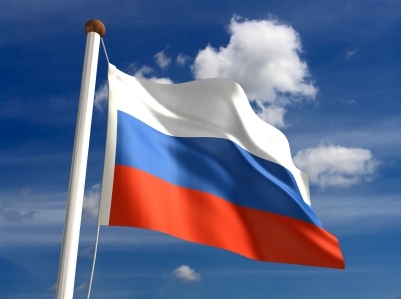 Нашим детям есть чем гордиться!